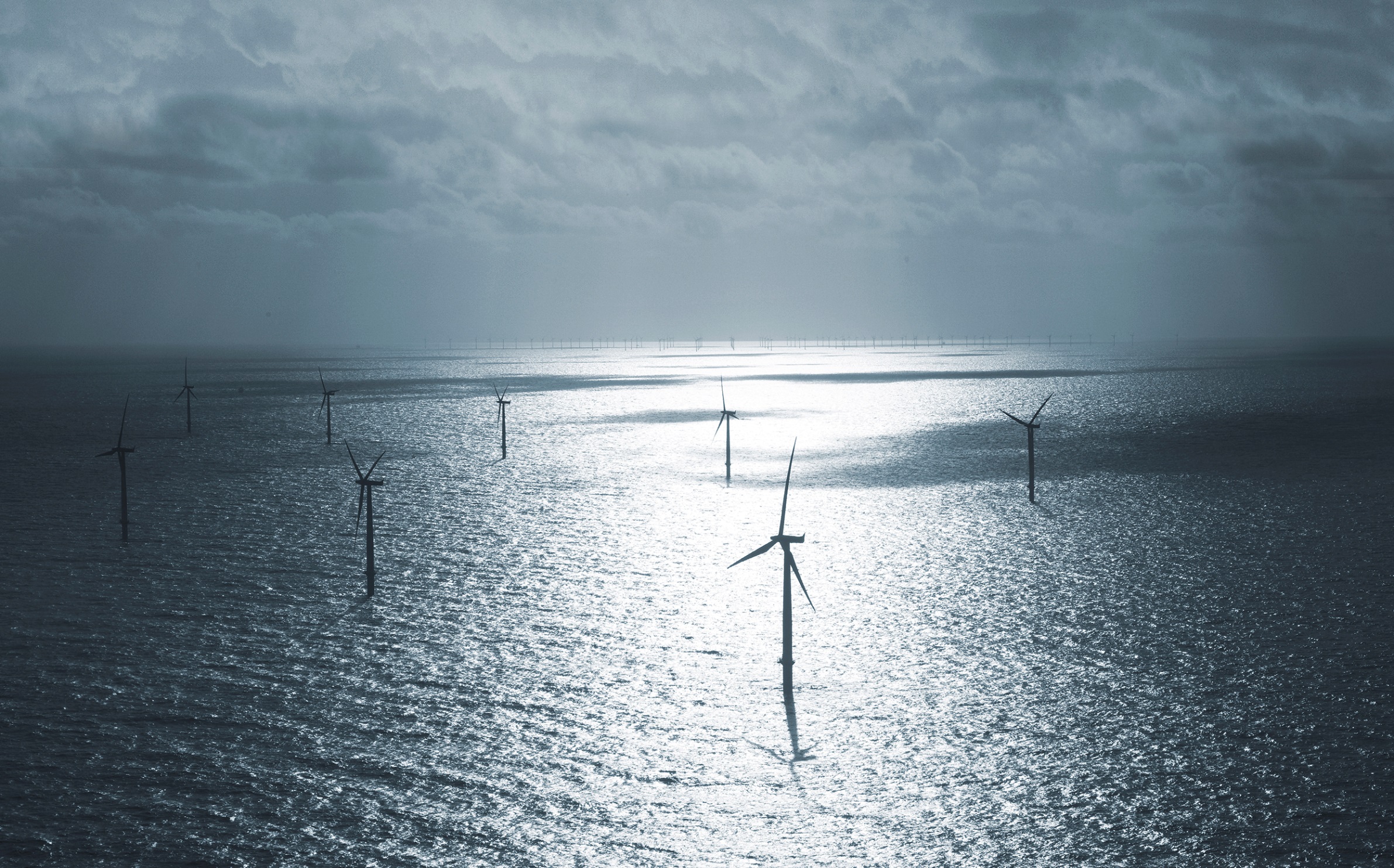 Offshore wind powerNew england Electricity Restructuring Roundtable
Thomas Brostrøm, General Manager U.S.
May 18th 2016
DONG Energy at a glance
EBITDA 2015 USD bn
DONG Energy
Oil & Gas
Wind Power
Distribution & Customers Solutions
Bioenergy & Thermal Power
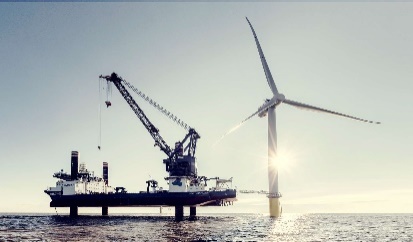 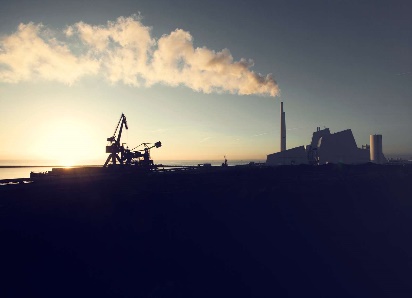 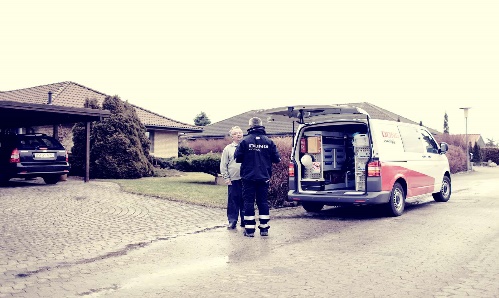 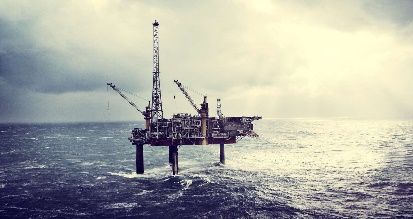 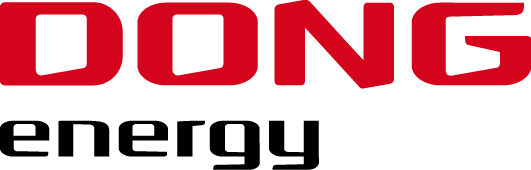 2.8
1.5
1.0
0.3
0.1
Energy group operating in Northwestern Europe
Revenue of 11 USDbn
Employs 6,700 FTEs
Oil and gas exploration and production
Production of >100 kboe/day
Strong North Sea and West-of-Shetlands platform
Development, construction and operation of offshore wind farms
Global leadership position
Strong visibility on pipeline towards 2020
Strong portfolio for post 2020
Private and commercial gas & power sales, and distribution
Long-term gas contracts
LNG business
Centralised commodity management
Electricity and heat generation from power stations
Leading Danish power generator, ~44% of thermal capacity
Replacing coal and gas with biomass in Danish plants
Exchange rate used: 1 DKK = 0.15 USD
2
DONG Energy Wind Power
DONG Energy Installed Pipeline Capacity
MW
Wind power
6.5x
CORE BUSINESS
Development, construction and operation of offshore wind
Approx. 2,350 employees dedicated to offshore wind
Over 20 years of experience

MARKET POSITION
Global market-leader 
Has constructed over 26% of global offshore wind capacity
17 projects under operation (3GW)
5 projects under construction (3.3GW)
11 projects under development (>5GW)
On track to meet 2020 target of 6.5GW installed
2010
2011
2012
2013
2014
2016
2020
DONG Energy Cost Reduction Target
EUR/MWh (real 2012)
-35-40%
2012
2014
2016
2020
3
DONG Energy is building on +20years of offshore wind experience
Total constructed capacity by DONG Energy, (MW)
Race Bank
573 MW
Hornsea 1
1,218 MW
Gode Wind
582 MW
Burbo Bank Ext.
258 MW
Walney Ext.
660 MW
6,500 MW
Horns Rev 2
209 MW
London Array1
315 MW
Westermost Rough
210 MW
Borkum Riffgrund 1
312 MW
Horns Rev 1
160 MW
Barrow
45 MW
Gunfleet Sands
173 MW
Walney I + II
367 MW
Anholt
400 MW
West of Duddon Sands2
389 MW
3,009 MW
2,487 MW
Middelgrunden
40 MW
Nysted
166 MW
Burbo
90 MW
2,098 MW
1,371 MW
Vindeby 
5 MW
1,004 MW
476 MW
50 MW
5 MW
1990
2000
2005
2010
2012
2013
2014
2016
2017
2018
2019
2020
Examples
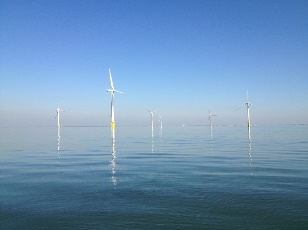 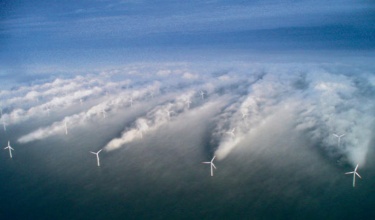 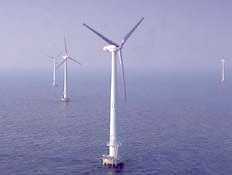 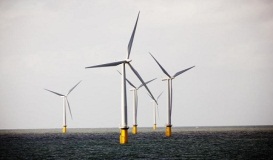 5 MW
160 MW
630 MW
1,218 MW
Note 1: London Array was constructed by a consortium owning the wind farm. DONG Energy was a 50% owner during construction
Note 2: West of Duddon Sands is structured as an unincorporated join venture. The construction of the wind farm was lead by DONG Energy
4
DONG Energy is the global leader in offshore wind with a unique pipeline of future projects
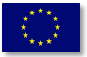 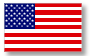 In operation
Under construction
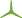 Bay State Wind
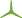 Under development
Ocean Wind
Anholt
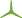 Middelgrunden
Walney 1 + 2
Horns Rev 1 + 2
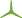 Walney Ext.
Westermost Rough
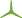 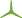 Vindeby
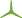 Hornsea 1
West of Duddon Sands
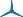 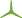 Hornsea 2 + 3
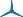 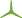 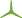 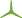 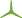 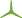 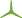 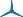 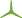 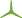 Nysted
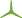 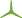 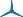 Race Bank
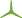 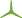 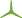 Isle of Man
Gode Wind 2
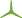 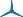 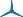 Lincs
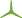 Gode Wind 3
Barrow
Gode Wind 1
Gunfleet Sands 1 + 2
Burbo Bank Ext.
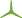 Borkum Riffgrund 1
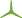 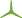 Burbo Bank
Borkum Riffgrund 2
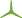 Gunfleet Sands 3
Borkum Riffgrund West 1+ 2
London Array 1
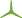 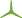 Fécamp
Courseulles-sur-Mer
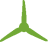 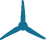 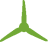 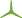 Saint-Nazaire
5
Transformation of European power generation
Significant build-out of renewables expected to continue towards 2030
Solar PV5%
Bioenergy6%
Other renewables3%
Other renewables1%
Bioenergy7%
Wind7%
1%
12%
11%
16%
32%
28%
7%
Wind19%
41%
12%
23%
9%
2.6 PWh
3.2PWh
3.4PWh
16%
12%
27%
31%
2%
20%
1990
2013
2030
Coal
Nuclear
Oil
Gas
Hydro
Renewables
Source: IEA 2014 – World Energy Outlook; European Union, New Policies Scenario
6
Offshore wind is a fast growing new energy technology industry
Offshore wind is a part of the strong Danish wind industry
Installed capacity in Europe by end of 2015
MW
11.027
Full-time Employment: 30,000 


Gross Revenue in Denmark: 84.4 bn DKK (~13 bn USD)


Export: 53.5 bn DKK (~ 8.2 bn USD)
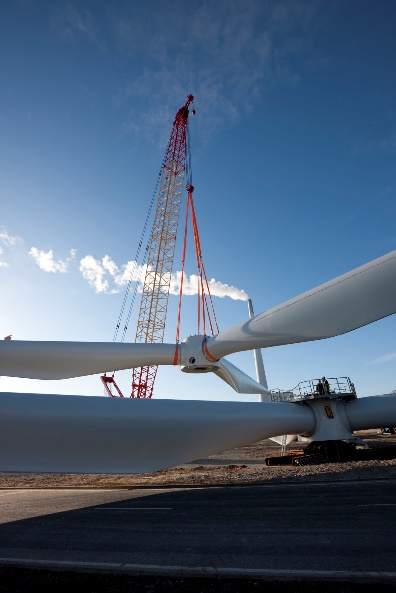 5.061
3.295
1.271
UK
DE
DK
BE
NL
SE
Rest of Europe
Total
Constructed by other developers
Constructed by DONG Energy
Source: EWEA, 2015 and DONG Energy
Source: Danish Wind Industry Association, 2015. Data for 2014
7
Why Offshore Wind?
Beneficial to developing a US market?
Description
Reason
Can be deployed at a large scale providing:-
	Greater economies of scale,
	More efficient development ($/MW),
	Faster deployment of capacity.

Can be deployed on a large scale..
Capacity factors of close to 50% in Denmark and UK.
Future capacity factors of above 50%.

Reliable and increasingly so..
Costs are falling, and fast..
DONG Energy’s target of €100/MWh1 (approx. $110/MWh) for projects taking final decision in 2020.
Recent auction prices were 27% and 32% lower than previous projects in UK and DK.

Jobs are created..
A typical DONG Energy project will create up to:-
	1,000 jobs during construction,
	100 jobs during 25 year operation phase.

1) Euro 2012 (real)
8
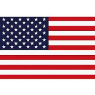 Why USA?
Driver
Description
USA
Large federal designated lease areas 
World class site conditions
Pre-permitting work by BOEM
Further-from-shore projects
World Class Offshore Wind Areas

An Energy 
System in Transition

Energy system under transition
Significant capacity retirements
Desire for clean, reliable, local energy
Promising Legislative Agenda
Draft diversified energy bill in MA including offshore wind specific element
Legislation in New Jersey
BOEM New York Auction
Timing encouraging

9
The US is a market full of opportunities
US Presents Attractive New Market
WHAT DOES THE MARKET LOOK LIKE?
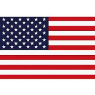 Maine
Good site characteristics (similar to Europe)

Decommissioning of capacity (coal, oil & nuclear)

Legally binding renewable energy targets (state level)

Load centres along the coast line

Energy security issues

Offshore wind lease planning through Bureau of Ocean Energy Management (BOEM)

National Renewable Energy Laboratory (NREL) Offshore Wind Resource Maps

ISO New England Economic Study of Offshore Wind
New York
Oregon
Massachu-
setts
New Jersey
Rhode Island
Illinois
Delaware
Maryland
Virginia
North Carolina
South Carolina
Hawaii
State with Offshore Wind Activity
State with Offshore Wind Plans
*Bureau of Ocean Energy Management (“BOEM”), similar to The Crown Estate in the UK
10
By 2025 offshore wind will be truly global…
Strong growth in established and new offshore wind markets
Installed Capacity, GW
+8 GW
82.7
+6 GW
40.4
+1 GW
11.7
15%
35%
28%
0.9
0.4
2004
2015
2020
2025
GW addition/year
CAGR
%
#
New markets
Europe
Source: Bloomberg New Energy Finance (BNEF), H1 2016 offshore wind market outlook
11
Industry evolution in perspective; wind turbines
AIRBUS A380 - 800 

Wing span:	79.8 m (261 ft.) Length: 	72.7 m (238 ft.)
Height: 	24.8 m (79 ft.)
Capacity:	555 passengers
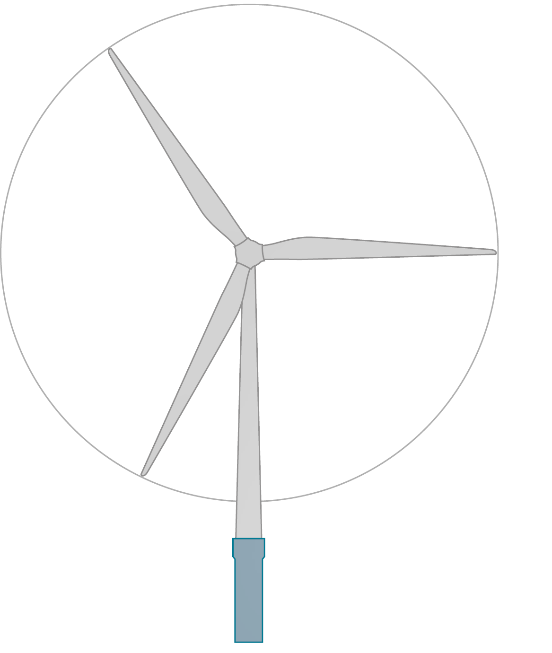 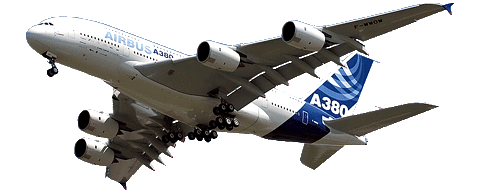 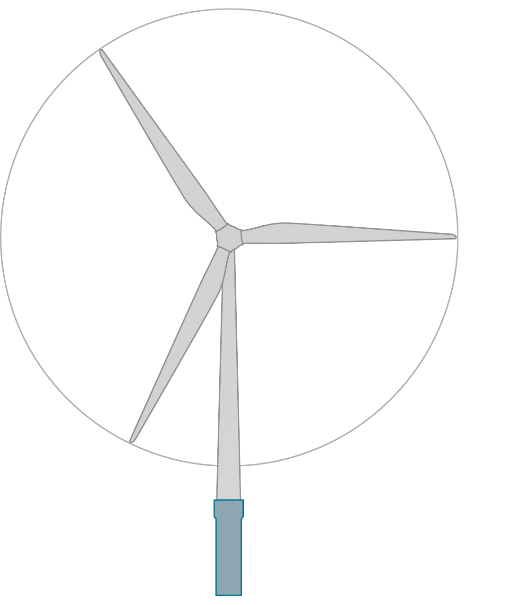 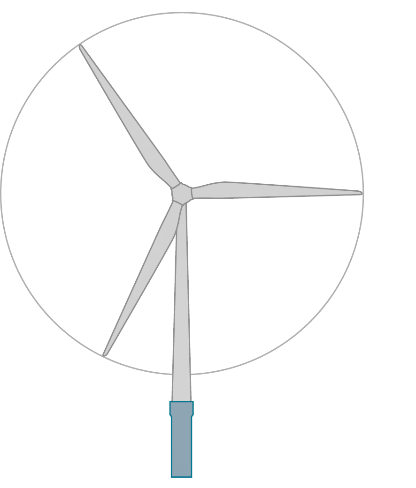 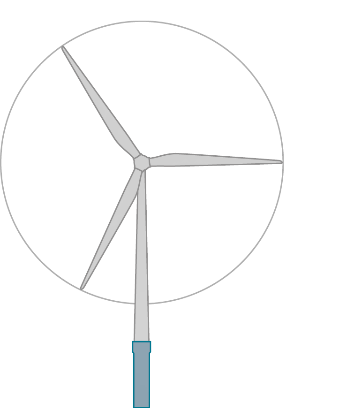 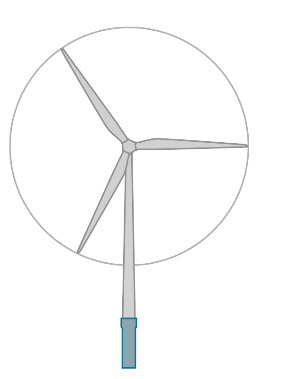 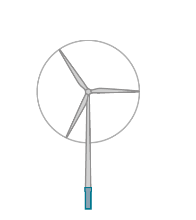 12
Introducing Bay State Wind…
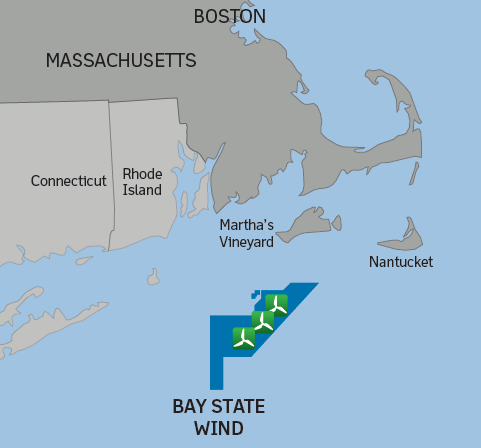 100% DONG Energy ownership
+1,000MW capacity 
15 nautical miles from Martha’s Vineyard
Connecting into Massachusetts
Water depths 40-60m (130-160ft)
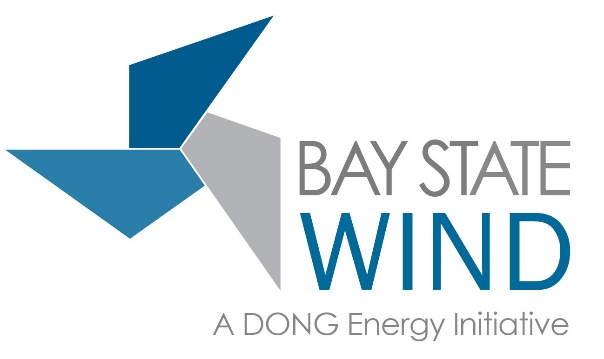 13
Introducing Ocean Wind…
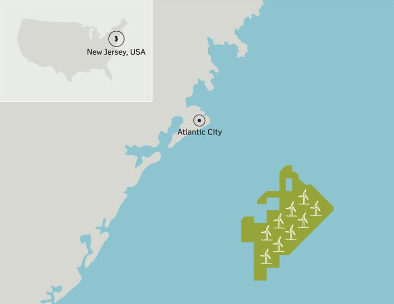 DONG Energy will take over project rights, following BOEM approval
+1,000MW potential capacity 
10 nautical miles from shore
Connecting into New Jersey
Water depths 20-30m
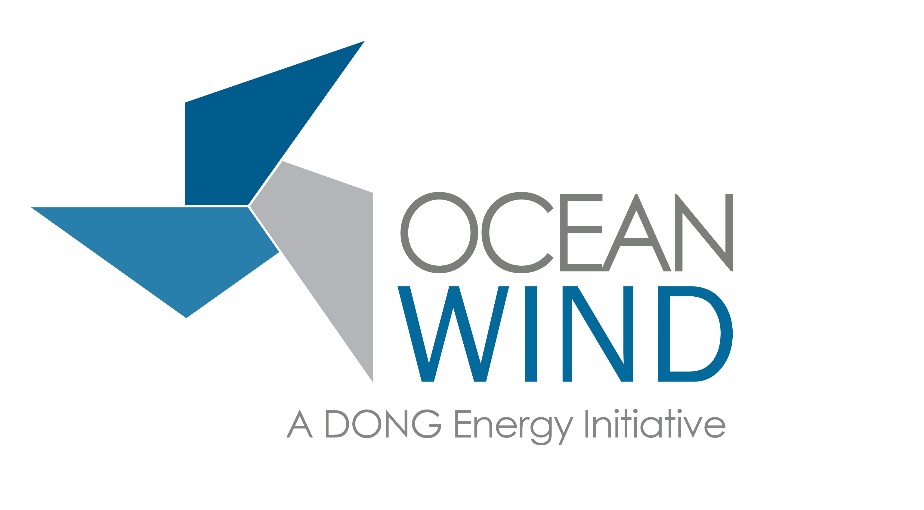 14
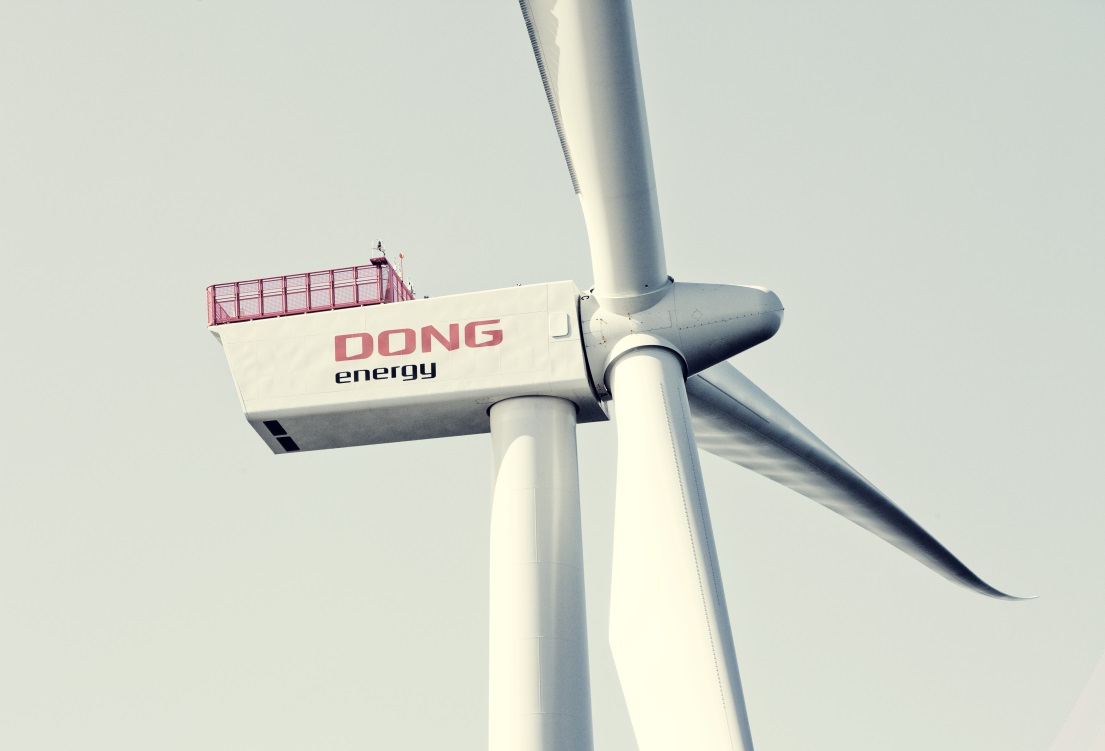 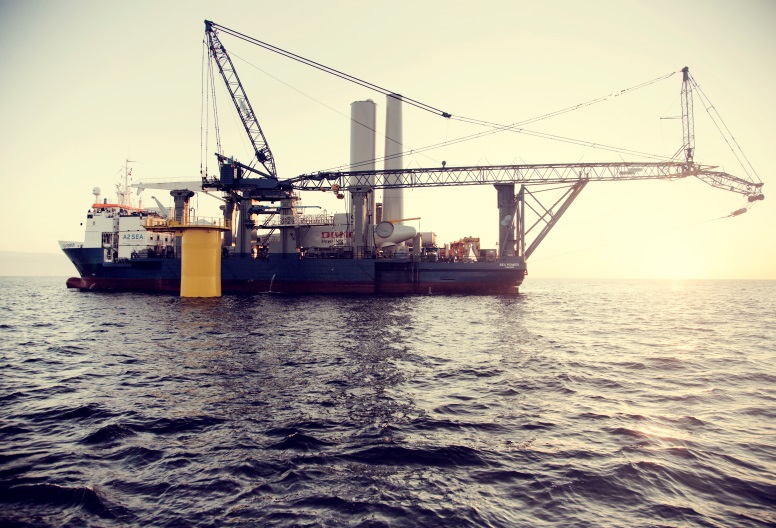 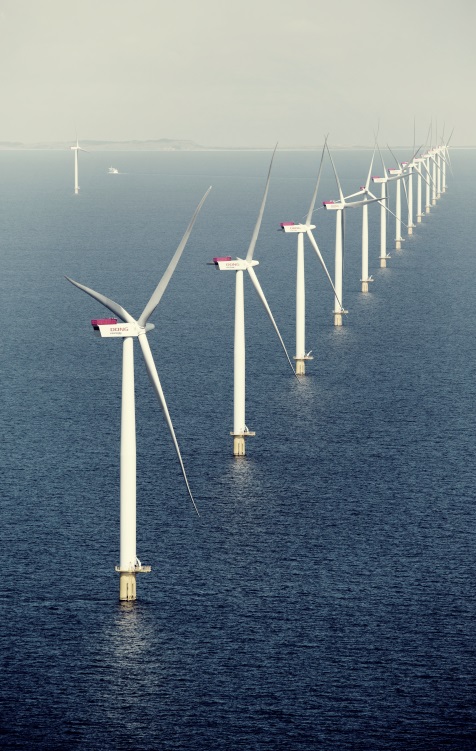 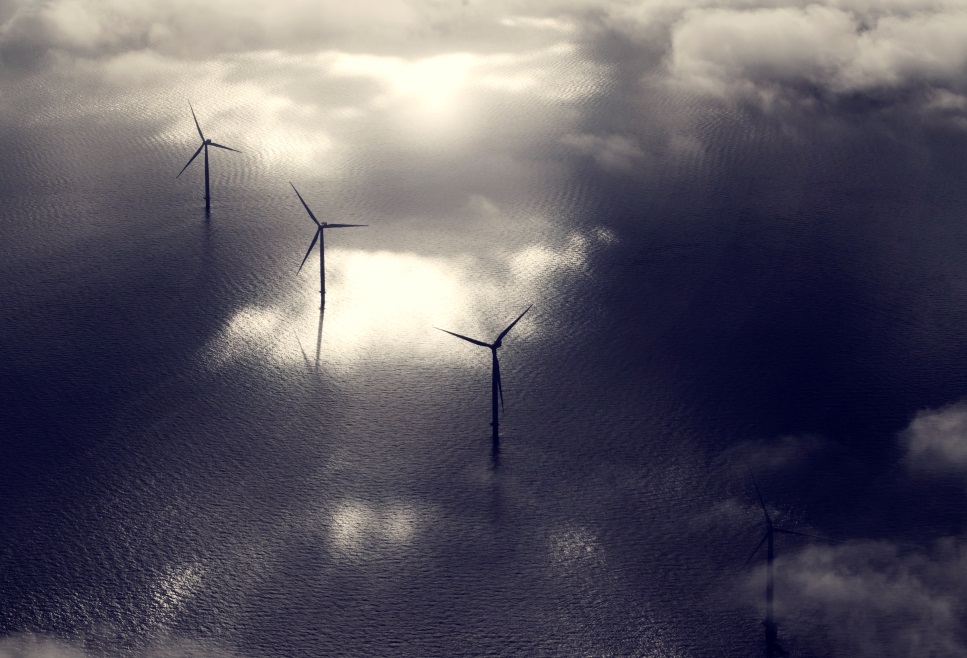 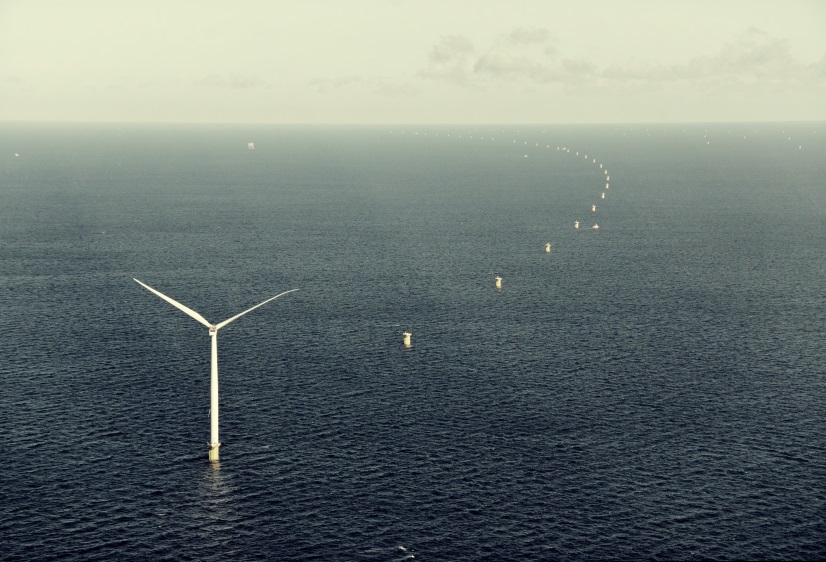 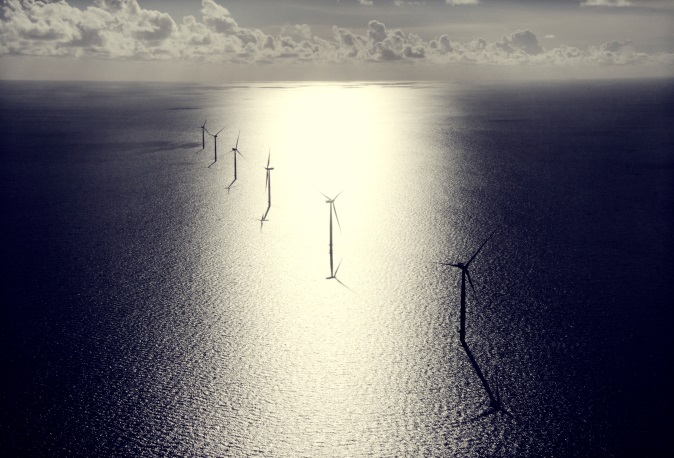 15